Three-Dimensional Structure and Evolution of the Moisture Field in the MJO
Adames, A., and J. M. Wallace, 2015: Three-dimensional structure and evolution of the moisture field in the MJO. J. Atmos. Sci., 72, 3733–3754.
introduction
The interaction between largescale motions and diabatic heating associated with deep convection plays a central role in its dynamics. (Matsuno 1966; Gill 1980)
Cloud-related moisture fluxes gradually moisten the lower troposphere to the east of the rain area, causing the rain area to propagate eastward. Benedict and Randall (2007) 
The forced, planetary wave response to an equatorial heat source consisting of equatorial Kelvin and Rossby waves gives rise to an equatorially trapped region of shallow ascent to the east of the region of enhanced rainfall.
Warm pool composite
A series of regression maps based on linear combinations of PC1 and PC2 of Δx for the MJO phases in which the Δx maximum is centered over the Indo-Pacific warm pool (60。E–180。E). 
Each of these maps is then zonally shifted such that the longitude at which Δx is a maximum corresponds to the reference longitude (0 。). 
Compositing these shifted regression maps yields a single map that describes the mean structure of MJO related features as they propagate across the Indo-Pacific warm pool from 60。E to the date line.
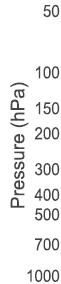 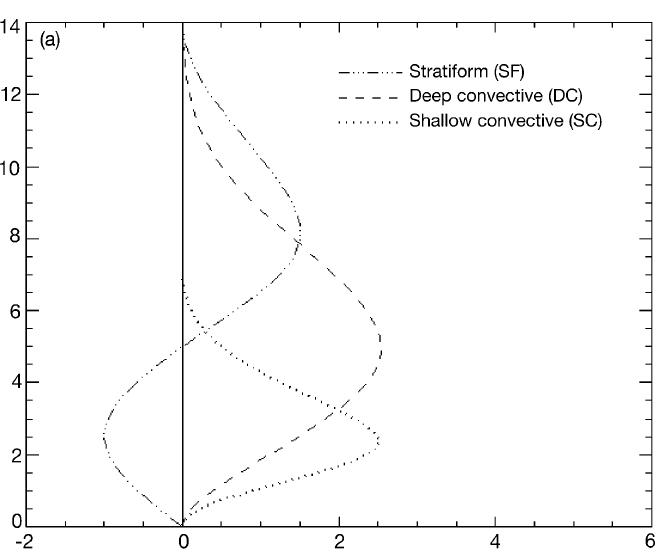 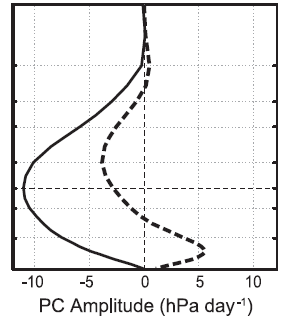 ω1
ω2
data
ERA Interim dataset 
     Grid spacing : 1.5。X1.5 。
      Dataset from 1979 to 2011
     29 pressure levels from 1000 to 50 hPa
OLR: NOAA’s polar-orbiting satellites (Liebmann and Smith 1996)
Precipitation: Rainfall Measurement Mission (TRMM-3B42; Huffman et al. 2007)
Warm pool composite
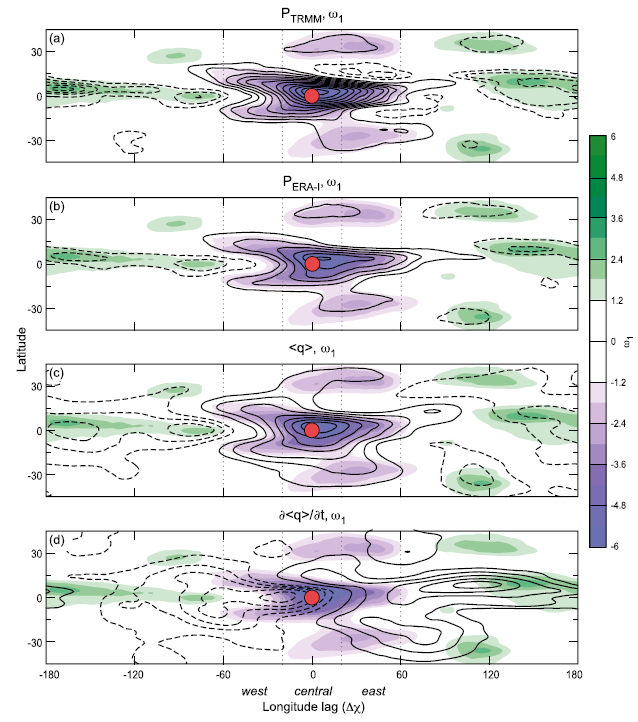 Contour:
TRMM-3B42 precipitation




ERA-Interim precipitation




Water vapor




Water vapor tendency
Shaded:
ω1
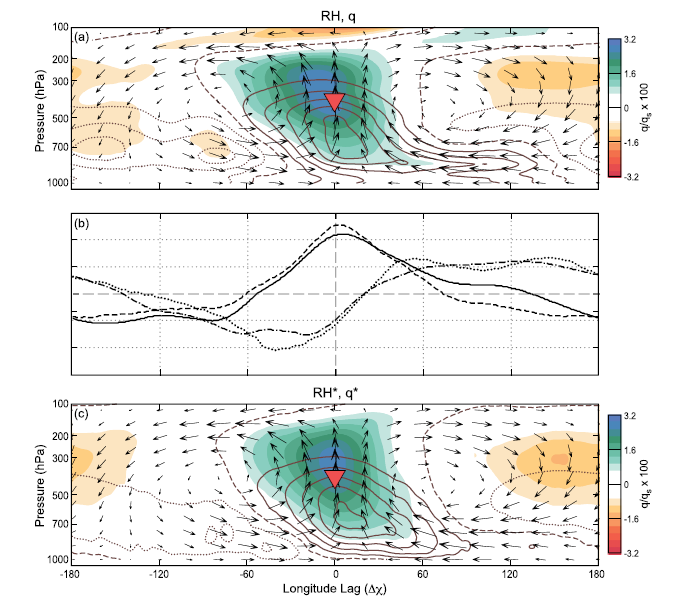 Vertical cross section (10。S~10 。 N)
Shaded:
RH anomalies
Contoured:
q(0.025 gkg-1)
arrows:
Mass circulation
-ω1
q
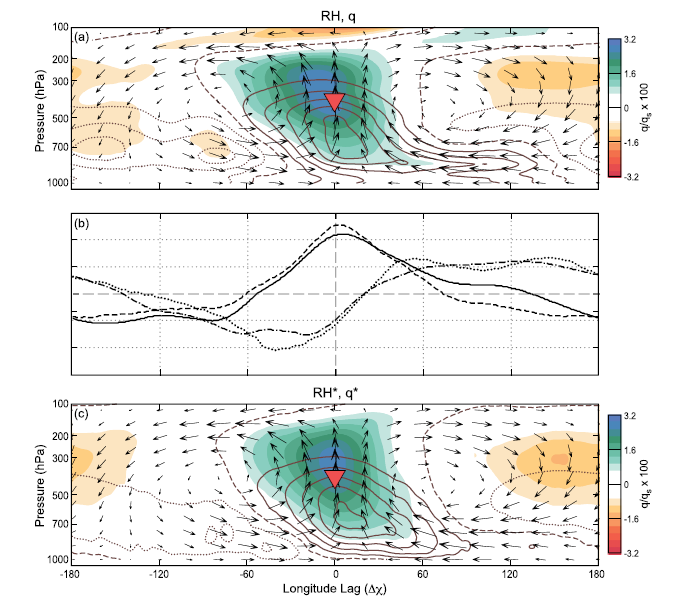 (∂q/∂t)
ω2
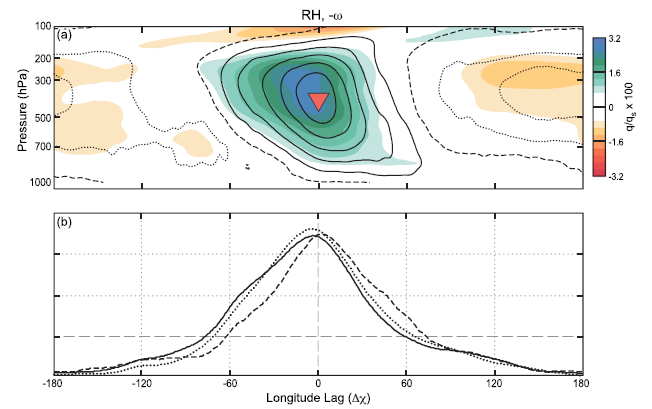 Shaded:
RH
Contoured:
-ω(1hPa day-1)
RH
OLR
-ω1
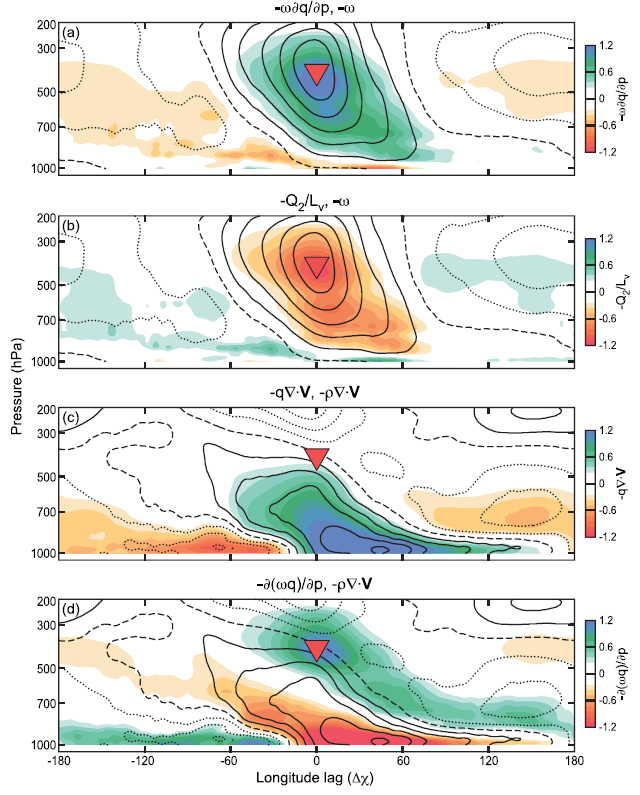 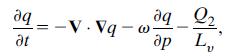 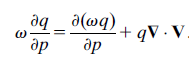 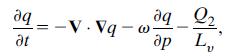 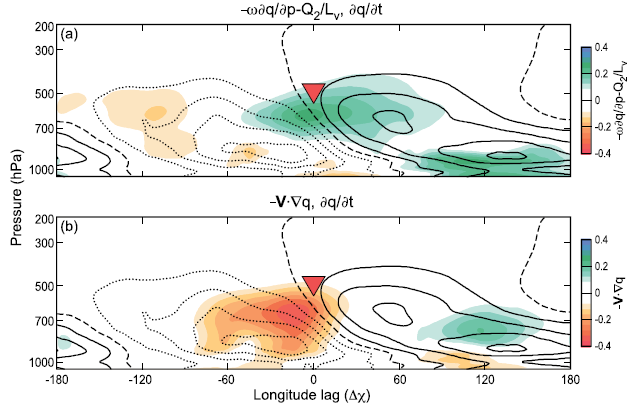 composite meridional cross sections
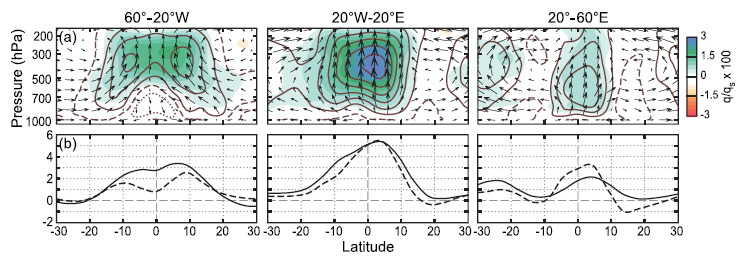 solid: negative OLR(Wm-2)
dashed: TRMM precipitation rate X5 (mm day-1)
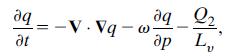 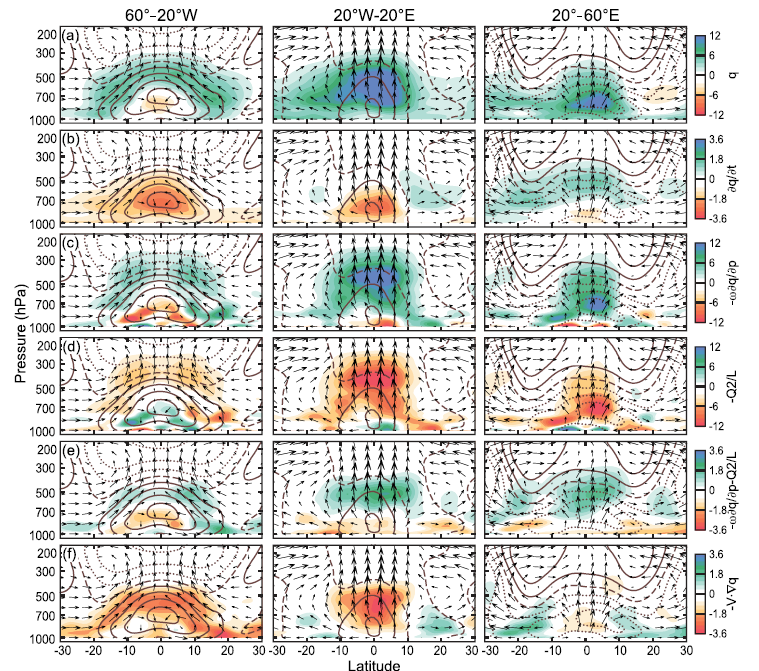 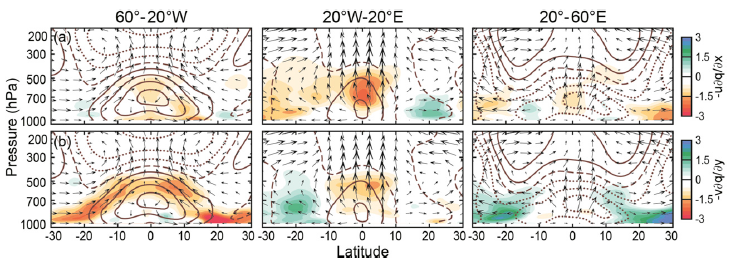 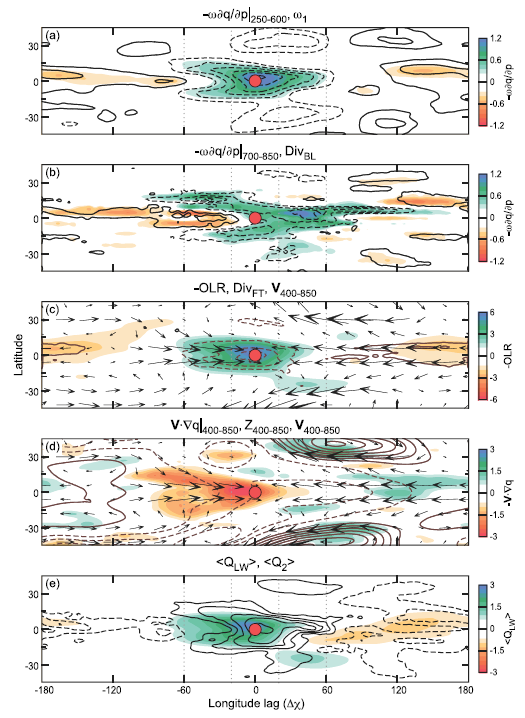 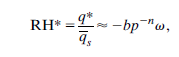 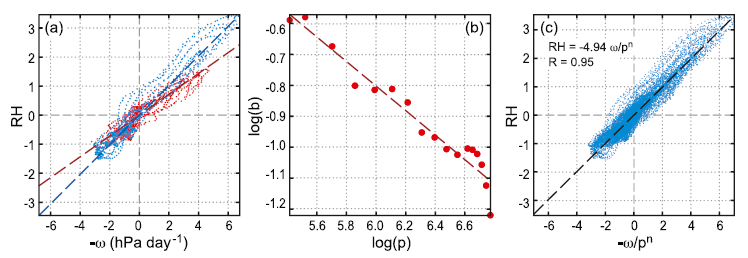 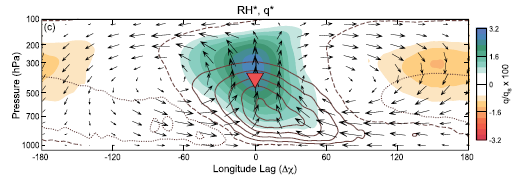 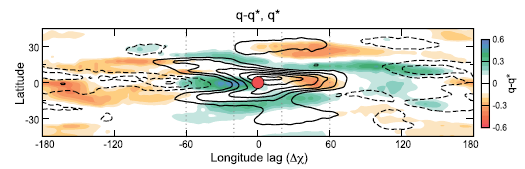 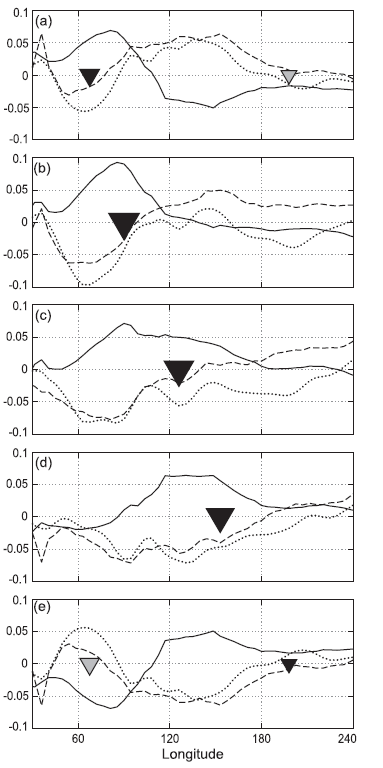 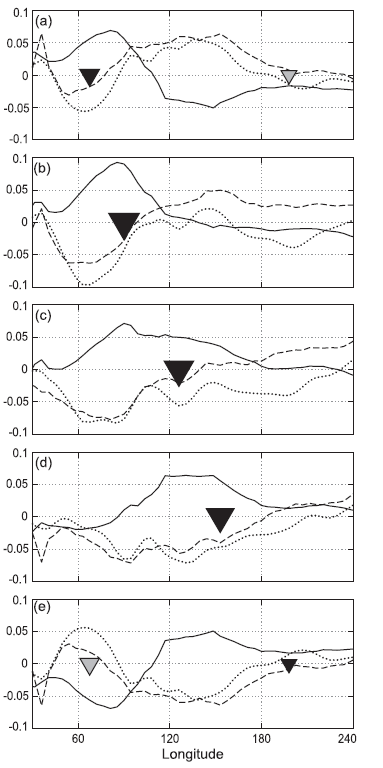 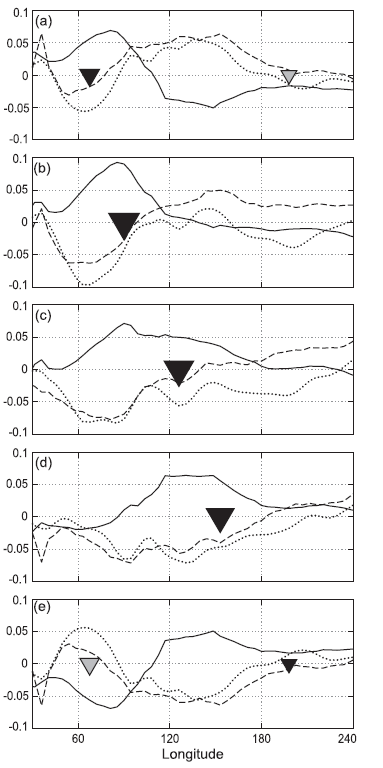 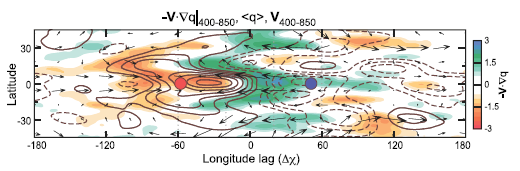 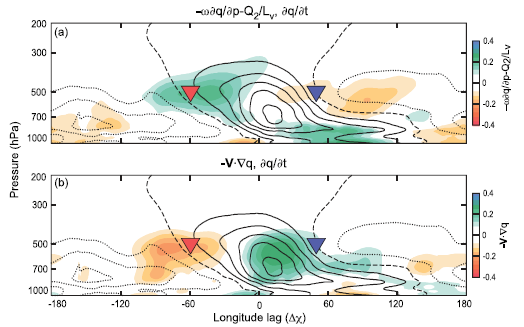 conclusions
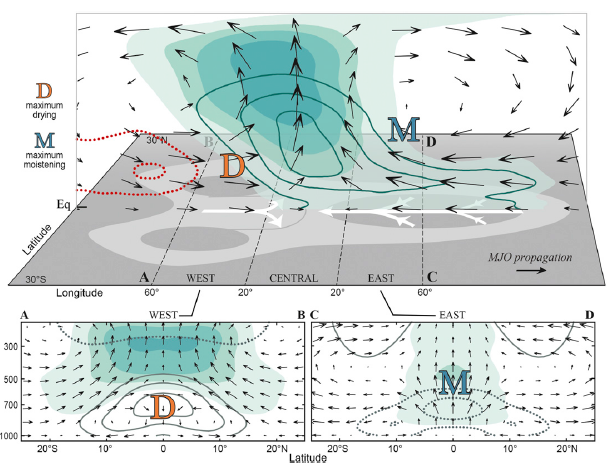 warm pool composite
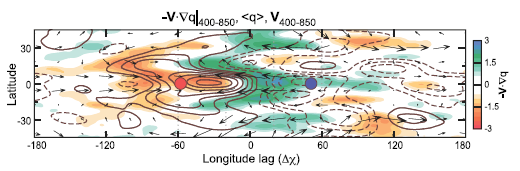 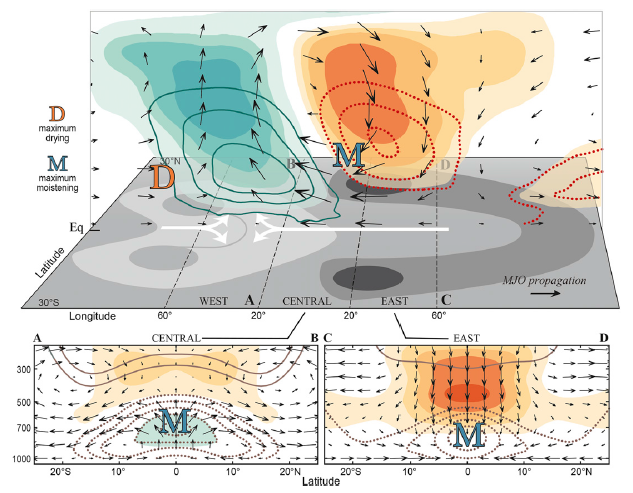 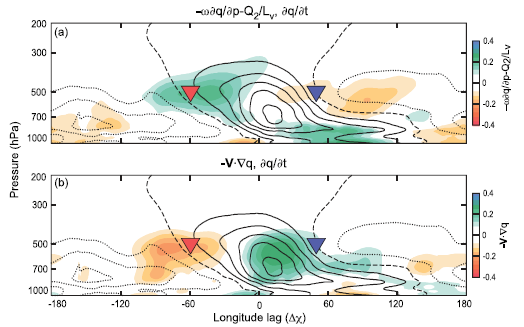 Indian Ocean